State-Sponsored Violence
From Willie Horton to Freddie Gray-The criminalization of Black bodies.
Problematize violence in terms of how it is interpreted and how it is enacted
Detail examples of state-sponsored violence
Understand the way in which women encounter violence, different than men. 
Use a gendered lens to understand the marginalization of violence against women
Understand what Baltimore and #BlackLivesMatter has to do with state-sponsored violence
Objectives
Pain and perseverance
[Speaker Notes: First president 1789-97
Born in Westmoreland County, VA
Married to Martha Dandridge 
	Ann Dandridge was a house servant that came with the marriage
	She was also likely to be Martha’s half sister
		Around 1780, Jacky Curtis, Martha’s son from her first marriage was likely to have raped Ann Dandridge 

The incest of the first family is an example of a system that gives license to violence and dehumanization that would otherwise be seen as vile and reproachable. White supremacy is often a veil for humanity.]
Thomas Jefferson’s Forbidden Fruit
[Speaker Notes: While writing the declaration of independence in 1776, Thomas Jefferson had 150 slaves. 
The most famous of which was Sarah (Sally) Hemings who was born in 1773.
	She was inherited through his wife  and bore their first child in 1789 while she was 16 years old. 
	She bore 4 of his children, freeing two of their sons. 

Jefferson kept his mistress in bondage for her whole life along with two of their children. While many may say that this is a product of the times, it must be recognized that our moral compass should not excuse the wrongs of the past. This is especially the case in considering how much the past influences the present. The Jefferson family, along with most contemporary whites benefit from past and present racism. It is important that we understand the processes that create racial inequality in order for us to promote equity.]
Systemic racism encompasses a broad range of racialized dimensions of this society: the racist framing, racist ideology, stereotyped attitudes, racist emotions, discriminatory habits and actions, and extensive racist institutions developed over centuries by whites
Systemic Racism
[Speaker Notes: Systemic racism encompasses a broad range of racialized dimensions of this society: the racist framing, racist ideology, stereotyped attitudes, racist emotions, discriminatory habits and actions, and extensive racist institutions developed over centuries by whites]
State Sanctioned Violence
[Speaker Notes: Institution of slavery is a quintessential example of state sanctioned violence
	Laws gave license to people to commit horrendous acts of injustice 
	this was to maintain a white supremacist status quo
	
Reconstruction-was an effort to create equality for recently emancipated Americans
Tilden Compromise-removed federal troops from the south and re-started the southern apartheid
Plessy v. ferguson-created a law that substantiated the racist practices of the south
Civil Rights Movement-sought to end the racial apartheid]
Violence and The Status Quo
[Speaker Notes: The purpose of the klu klutz klan was to maintain white supremacy. 
In a 1915 Film The birth of a nation, the klan was glorified as the organization that took down black politicians during reconstruction
	these are also the same people that are demonized today. But our contemporary perception is subtracted from their purpose 
		that purpose is maintained in other ways.]
Civil Rights
[Speaker Notes: During the civil rights movement, we see a spike in legislation that keeps blacks out the streets, and creates more punitive assessments for civil rights types of mobilizations
	integration fell short.
		started in 1955
		and ended in 1988 (no more bussing)
		we are currently just as segregated now as we were in 1971.]
From sanctioned to sponsored
[Speaker Notes: During the civil rights movement, we see a trend where state entities worked to physically contain black agency while at the same time maintain a status quo
	Martin Luther King was called an outside agitator
		why was this the case? 
	in this case, he was seen as a cause for violence, not as responding to violence
		because violence was not see, it was hidden under the veil of white supremacy which made discriminatory practices natural. Subjectively, people could only recognize the disruption that was being caused. 

Objective v. Subjective violence
Objective=what you can prove by lifting the veil of what we typically take for granted
Subjective=what typically causes us pain/physical/emotional response
Objectively, we can easily prove that there is systemic violence against Black people in America. Subjectively, we only respond to interpersonal actions or issues of brutality. If we integrate both, we can see that issues of brutality like the above picture depicts are caused by objective violence that denies Black people human rights relative to the white population. 


Systemic racism is like cyanide]
Racial Remediation
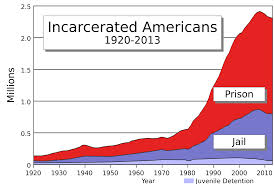 Mass Incarceration
[Speaker Notes: In the 1940s you have post war mobilizations for freedom (first march on Washington)
In the 50s you have the civil rights movement 
In the mid 70s, you have deindustrialization
	this is the third spike 
In the late 80s, you have tough on crime laws
In the 90s you have an acceleration of mandatory minimum sentencing and three strikes laws.]
The Rise of the New Jim Crow
[Speaker Notes: Using racially coded language that rally white support for racist legislation (race baiting voters) has been a long time practice of racist politicians. Democrat and republican alike. This is also product of systemic racism that works to benefit whites. This video substantiates white fears and also creates jobs for white people by controlling Black people. It creates a Black boogie man that whites need to be be saved from.]
Mass Incarceration
[Speaker Notes: We have more people in prison than enslaved in 1850
There are approximately 7 million in the department of corrections
1.7 in the penetentary system 
	what does that have to do with state-sponsored violence? 
3,000 die every year in prison
Almost 1,000 die each year in jail 
	these deaths are mostly because of a lack of access to basic needs
	condomization could reduce more than half of all deaths. 
Lets focus on that spike in 1980-90…what happened
	recession
	tough on crime tough on drug policy
	welfare reform]
Welfare Queens
[Speaker Notes: This has impacted Black Americans more than any other group because they were never extended the same rights as Whites.
		Social Security may be the most expansive of social welfare programs, however Blacks receive lower benefits on average than Whites. 

Poverty is seen as circular…and black people are seen as people who are bleeding the system and are lazy…


Publications like this served to criminalize black women as those who take advantage of the institution. 
Black men were criminalized as those whom are prone to violence and have historically been a threat to white femininity  
	ultimately criminalizing the black race as a whole 
	This stigma is going to be added to by the history of systemic racism. 
	there has been a historic gain associated with this. 
		this is white privilege
			on the one end, you have political welfare reform using race baiting as political capital from willie horton to welfare queens…as well as tough on crime and right to work campaigns
			State sponsored violence serves to 

The proposed fix is to not allow blacks to bleed the system and that results in direct action through willful negligence. The reality is that Blacks are not the majority of welfare recipients, nor are they more likely to “cheat” the system.]
Baltimore Uprising
[Speaker Notes: Kids let out of school
Public transportation shut down
Confronted by police officers
Projecting these images to give license to the recreation of Baltimore as a sundown town and as a way to extend some of the same assessments that perpetuate state-sponsored violence, while at the same time, vindicating law enforcement as the cause for violence.]
Systemic Racism creates a veil that blocks whites from seeing a common humanity with Blacks
This veil becomes saturated with images and political practices that demonize Blacks and attempts to control their perceived behaviors
This is used as political capital and social control
Racism works to benefit the needs of white elites by preying of the fears of the white people. 
This ultimately sanctions violence through the mythology of white supremacy.
Systemic Racism and State Sponsored Violence